Règlement national des compétitions et des classements
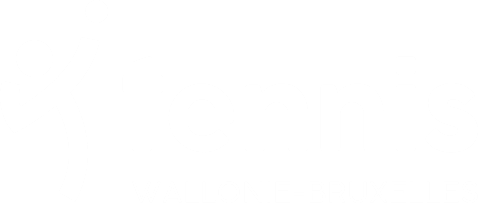 RESUME DES ACCES AUX COMPETITIONS 
JEUNES PAR CATEGORIE D’AGE
SAISON 2025
JEUNES
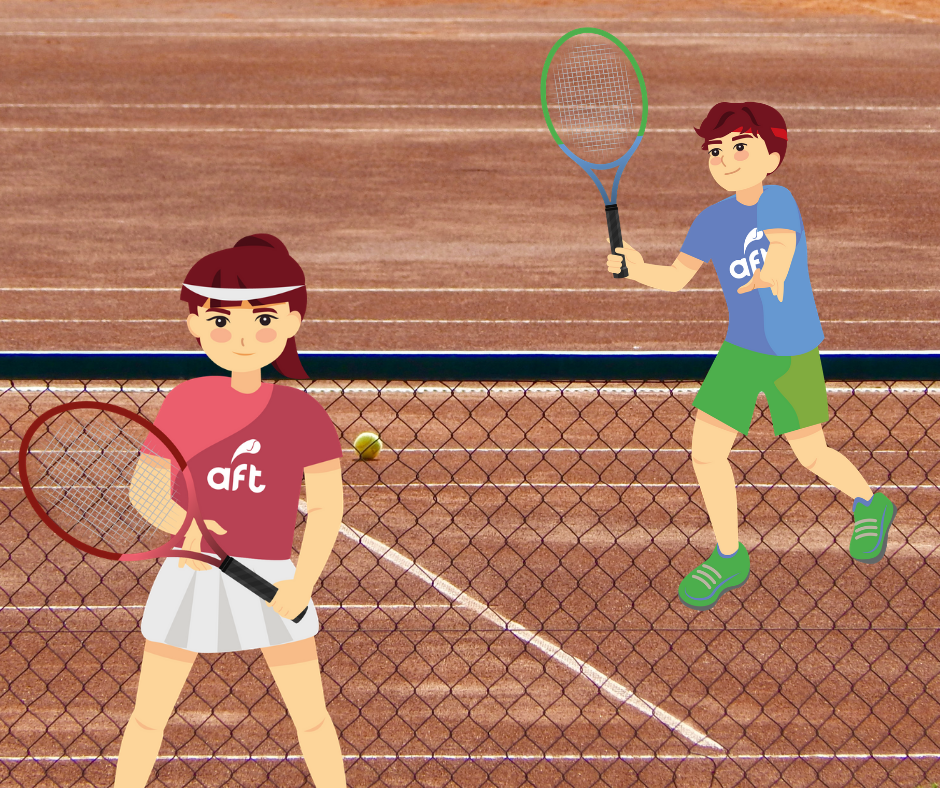 ACCES AUX COMPETITIONS JEUNES : SAISON 2025
– 9 ANS (né(e)s en 2016 et après) MIXTE (sauf BJC)
9.2
9.5 F
9.4 F
9.3
9.1
9.7
9.4 G
9.5 G
9.6
9.8
PARTICIPATION
PAR SEM., MAX. 3 CATEGORIES DE SIMPLE REPARTIES SUR MAX. 2 COMPETITIONS
TOURNOIS
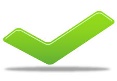 BJC
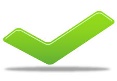 GRADES 1
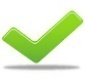 GRADES 2
GRADES 3
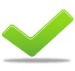 1 semaine en -9 = voucher pour 1 semaine en -11 avec class -2 échelons
Voucher -11
Passeport -11
2 tournois gagnés = passeport dans la cat. sup. et/ou dans la cat. d’âge sup avec classement -2 échelons
CHAMPIONNATS
ORGANISATION PAR ANNEE D’ÂGE  (8 ans ou 9 ans)
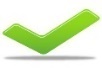 REGIONAUX
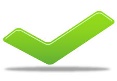 ORGANISATION PAR ANNEE D’ÂGE  (8 ans ou 9 ans)
AFT
INTERCLUBS
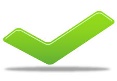 -9 ANS
avec class 
-2 échelons
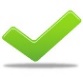 -11 ANS
ACCES AUX COMPETITIONS JEUNES : SAISON 2025
– 11 ANS (né(e)s en 2014 et 2015) JG et JF
11.3F
11.5
11.7
11.8
11.4
11.3G
11.2F
11.6
11.1
11.2G
PAR SEM., MAX. 3 CATEGORIES DE SIMPLE REPARTIES SUR MAX. 2 COMPETITIONS
PARTICIPATION
TOURNOIS
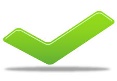 BJC
GRADES 1
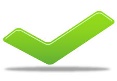 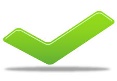 GRADES 2
GRADES 3
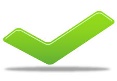 1 semaine en -11 = voucher pour 1 semaine en -13 avec classement -2 échelons
Voucher -13
Passeport -13
2 tournois gagnés = passeport dans la cat. Sup et/ou dans la cat. d’âge sup. avec classement -2 échelons
CHAMPIONNATS
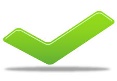 ORGANISATION PAR ANNEE D’ÂGE  (10 ans ou 11 ans)
REGIONAUX
ORGANISATION PAR ANNEE D’ÂGE (10 ans ou 11 ans)
AFT
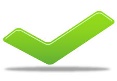 INTERCLUBS
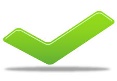 -11 ANS
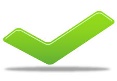 Avec class – 2 échelons
-13 ANS
ACCES AUX COMPETITIONS JEUNES : SAISON 2025
– 13 ANS (né(e)s en 2012 et 2013) JG et JF (tous les 13.1 à 13.8 ont une valeur “adultes”)
13.3
13.4
30pts et plus
13.8
13.5
13.1
13.2
13.6
13.7
3 cat. sur max. 2 competitions par semaine
Max. 3 catégories réparties sur max. 2 compétitions par semaine.
PARTICIPATION
TOURNOIS
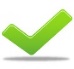 BJC
GRADES 1
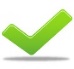 GRADES 2
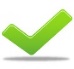 GRADES 3
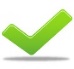 1 semaine en -13 = voucher pour 1 semaine en -15 avec classement adultes
Voucher -15
Passeport 
-15
2 tournois gagnés = passeport dans la cat. sup. et/ou dans la cat. d’âge sup. avec classement “adultes”.
Passeport 
Adultes
2 tournois gagnés en Gr.1 et/ou BJC chez les -13 OU 2 tournois gagnés en -15
= passeport pour la cat. adultes avec classement “adultes”.
Cat. -15 ans / Adultes
À partir d’un classement adultes de minimum “30 pts”
CHAMPIONNATS
ORGANISATION PAR ANNEE D’ÂGE  (12 ans ou 13 ans)
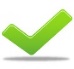 REGIONAUX
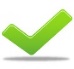 ORGANISATION PAR ANNEE D’ÂGE (12 ans ou 13 ans)
AFT
INTERCLUBS
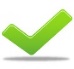 -13 ANS
Avec classement adultes
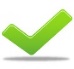 -15 ANS
À partir d’un classement adultes de minimum “30 pts”
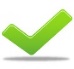 -17 ANS/Adultes
ACCES AUX COMPETITIONS JEUNES : SAISON 2025
– 15 ANS (né(e)s en 2010 et 2011) JG et JF
75pts et +
30pts
10pts
70pts F
35pts à 65 pts
70pts G
20pts
15pts
25pts
3pts
5pts
PARTICIPATION
4 cat. réparties sur max. 2 compétitions par semaine
TOURNOIS
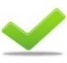 BJC
GRADES 1
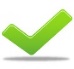 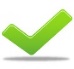 GRADES 2
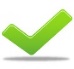 GRADES 3
1 semaine en -15 grades 2 = 1 voucher pour 1 semaine en -15 grades 1
Voucher grades 1
Adultes
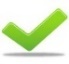 Voucher adultes
1 semaine en -15 = voucher pour 1 sem en adultes (+2 vouchers offerts en début de saison)
Passeport adultes
2 tournois gagnés = passeport en adultes
CHAMPIONNATS
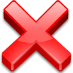 REGIONAUX
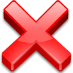 AFT
INTERCLUBS
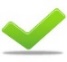 -15 ANS
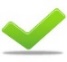 -17 ANS
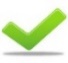 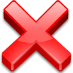 ADULTES